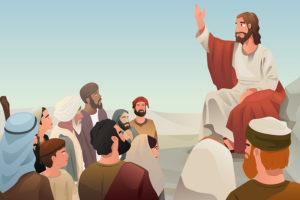 TELLING OTHERS ABOUT JESUS
Acts 16:1-10
MEMORY VERSE
‘’And after he had seen the vision, immediately we endeavoured to go into Macedonia, assuredly gathering that the Lord had called us to preach the gospel unto them.’’ Acts16:10
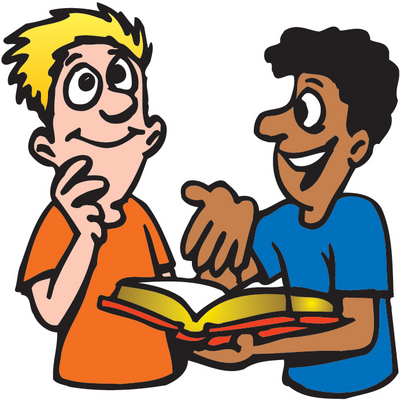 Jesus went about everywhere doing goods and preaching to people. 
He told them to turn away from the bad things and to believe God. (Mark 1:14)
After Jesus finished His work on earth, He went into heaven and told His friends to continue the work of soul-winning.
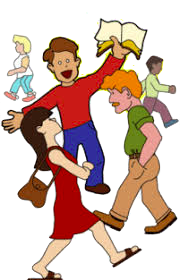 Soul-winning is telling naughty boys and girls about Jesus, so they can turn away from their bad ways.
If you are a friend of Jesus, you must take this work seriously.
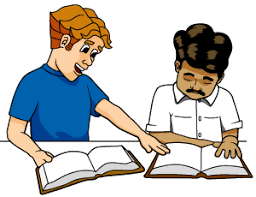 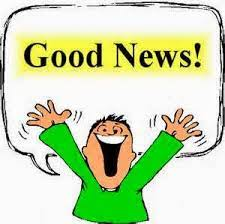 There is a need to be saved before you can become a soul-winner
THERE IS A NEED TO LOVE
The friend of Jesus who wants to share Jesus’s love with others must have love in his or her heart.
He or she must love people who are doing bad things and have pity on them; but must hate their bad ways and not copy them.
He must be humble and ready to suffer for Jesus.
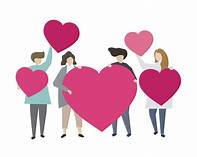 TIMOTHY A GOOD EXAMPLE TO FOLLOW
Timothy  was taught the word of God by his mother and Grand mother.
He became a friend of Jesus and a great preacher.
He is a good example for you to follow.
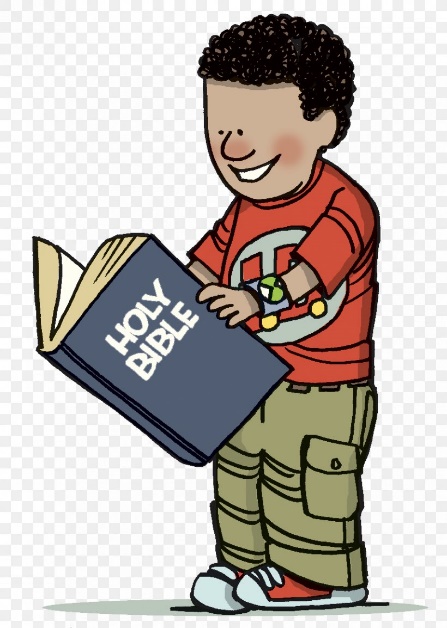 ‘’And he said unto them, Go ye into all the world, and preach the gospel to every creature. He that believeth and is baptized shall be saved; but he that believeth not shall be damned’’. Mark16:15-16
DIFFERENT WAYS TO PREACH THE GOSPEL?
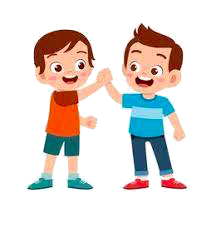 Person–to–person preaching
The use of children’s  tracts, and magazines.
By inviting your friends and playmates to fellowship and special church programmes.
By Praying always for naughty friends
By living a good example by others to follow.
You must be obedient to Jesus’ command to go everywhere  in the world to share His love with other
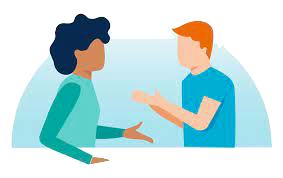 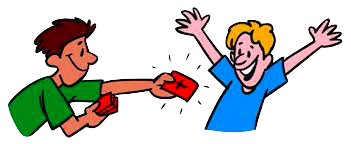 QUESTIONS
The great work that Jesus gave His friends to do is called____________________.
Who are the boys and girls who can win others to Jesus?
A friend of Jesus who wants to win others to Jesus must have ________________.
Mention three ways of preaching the gospel.
LESSON, THOUGHT, and ACTIVITY
LESSON: Friends of Jesus are to win sinful children to Jesus in love.
THOUGHT : I am saved to serve
ACTIVITY: From these Bible passages, mention what happened after the people had been preached to: i) John 4:29; ii) Acts 8: 35-38; 13: 47-48; 16: 30-31
http://chrismaxwell.me/blog/many-and-a-few 
https://ca.images.search.yahoo.com/search/images;_ylt=AwrE18k.QkhiPvoAqxDrFAx.;_ylu=Y29sbwNiZjEEcG9zAzEEdnRpZAMEc2VjA3BpdnM-?p=preaching+the+gospel+image+clipart&fr2=piv-web&type=E211CA714G0&fr=mcafee 
https://favpng.com/png_view/boy-reading-clipart-bible-story-child-bible-study-clip-art-png/aD3z5bVC 
http://clipart-library.com/gospel-cliparts.html
REFERENCES